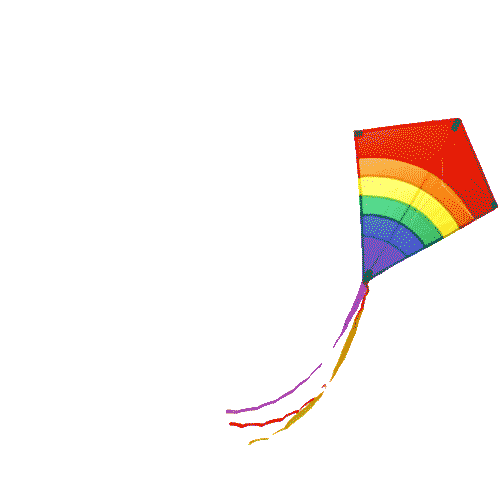 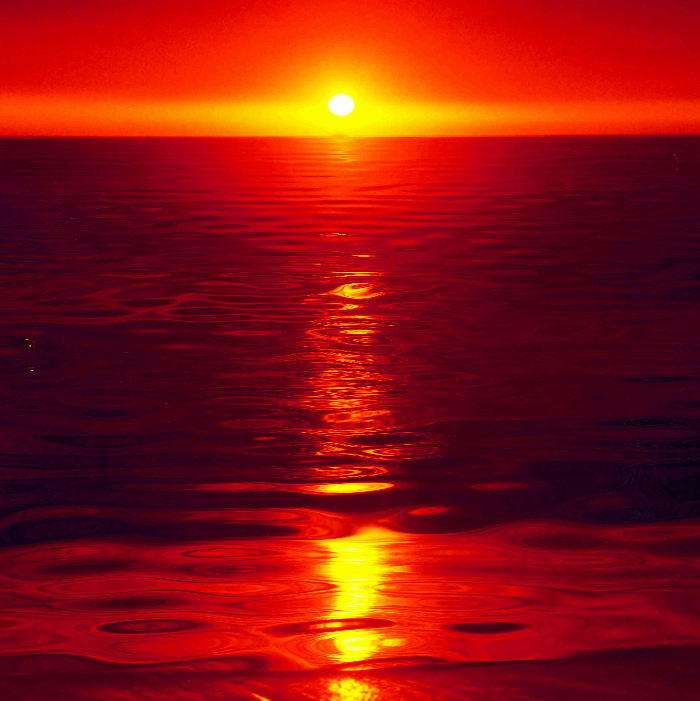 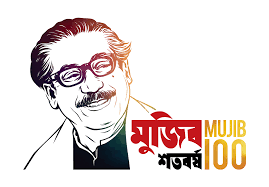 স্বাগতম
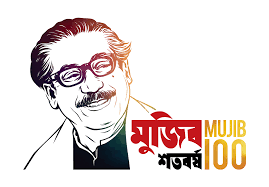 শিক্ষক পরিচিতি
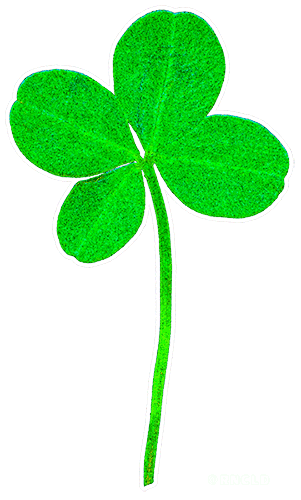 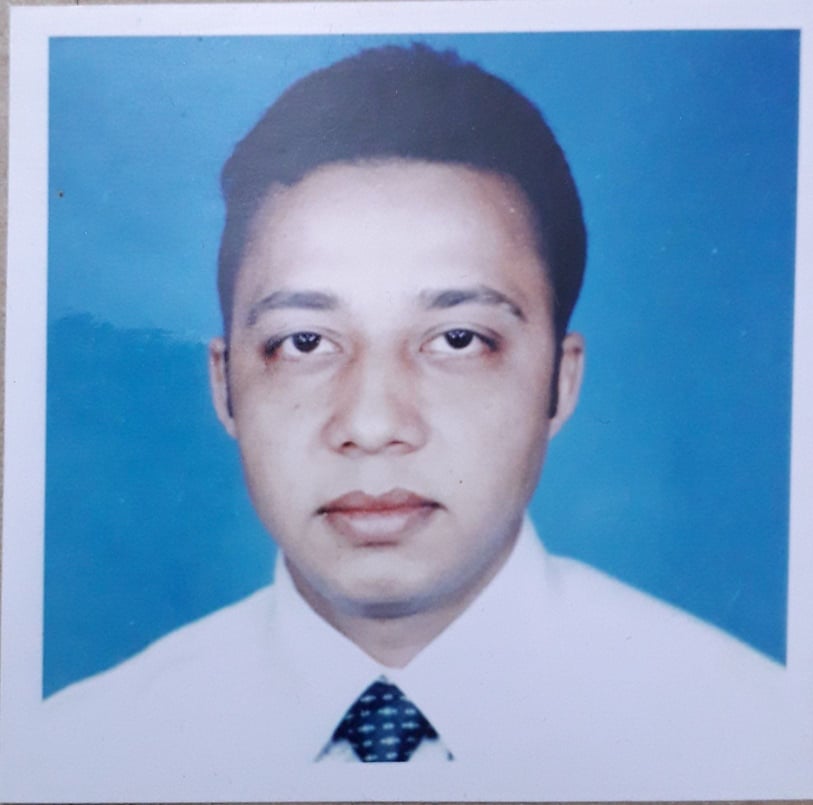 সত্যজিৎ গোস্বামী
প্রধান শিক্ষক
বেতরী সপ্রাবি
সদর,মৌলভীবাজার।
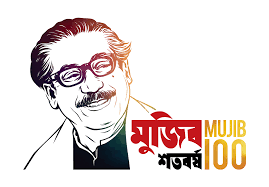 পাঠ পরিচিতি
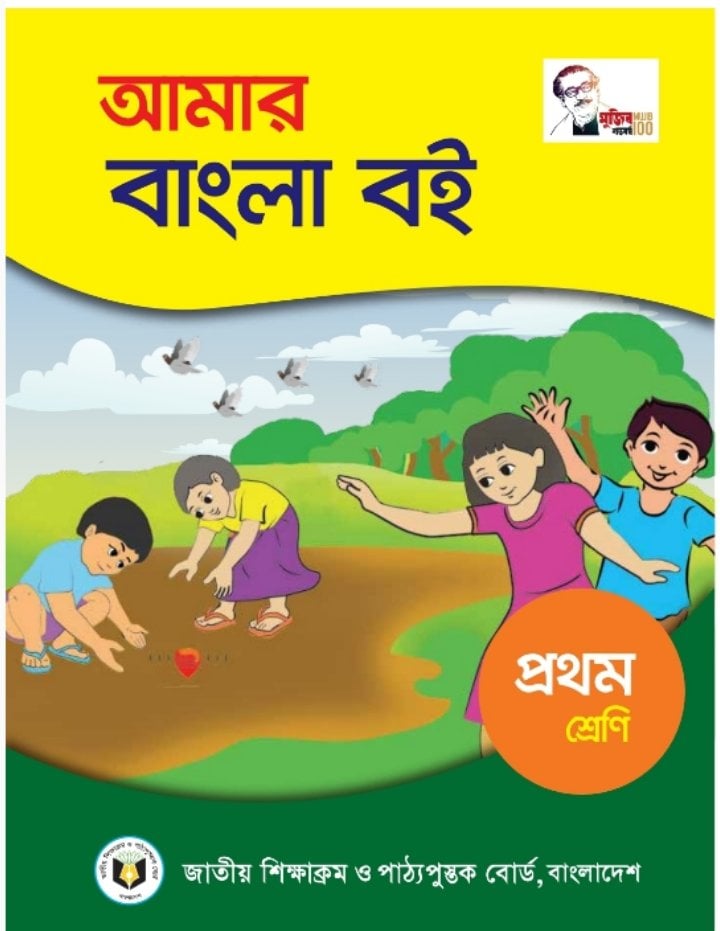 বিষয়ঃ বাংলা
শ্রেণিঃ প্রথম
পাঠ শিরোনামঃ বর্ণ শিখি
পাঠ্যাংশঃ ঞ 
সময়ঃ ৪০ মিনিট।
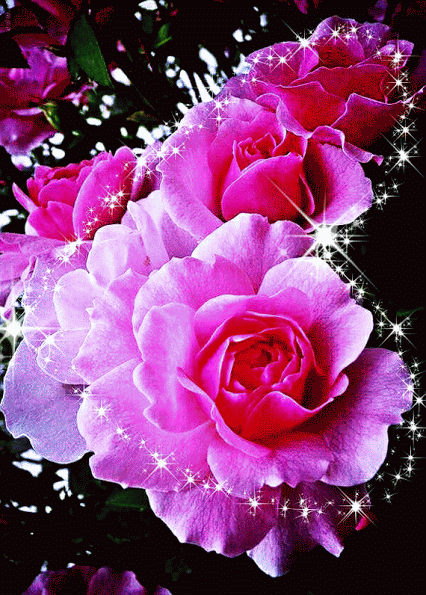 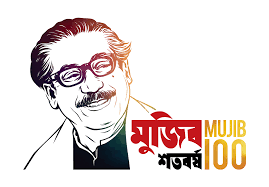 চলো সবাই একটি ভিডিও দেখি
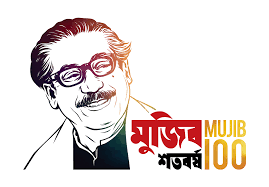 এসো সবাই মিলে একটি ছবি দেখি
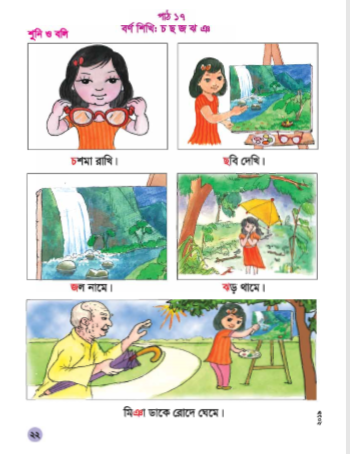 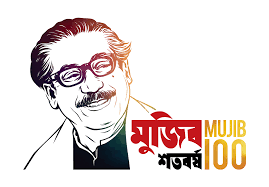 আমাদের আজকের পাঠ
ঞ
শিখনফল
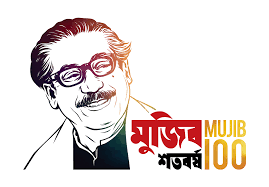 শোনাঃ
১.১.১.  বাক্য ও শব্দে ব্যবহৃত বাংলা বর্ণমালার ধ্বনি মনোযোগ সহকারে শুনবে ও মনে রাখবে।
বলাঃ
 ১.১.১.  বাক্য ও শব্দে ব্যবহৃত বাংলা বর্ণমালার ধ্বনি স্পস্ট ও শুদ্ধভাবে বলতে পারবে।
পড়াঃ
 ১.১.১. বাংলা বর্ণমালা স্পস্ট ও শুদ্ধভাবে পড়তে পারবে।
লেখাঃ 
১.১.১.  বাক্য ও শব্দে ব্যবহৃত বর্ণমালা স্পষ্ট ও সঠিক আকৃতিতে লিখতে পারবে।
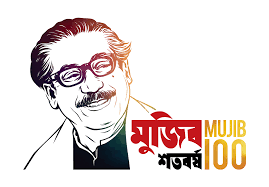 ছবিতে আমরা কি দেখতে পাচ্ছি
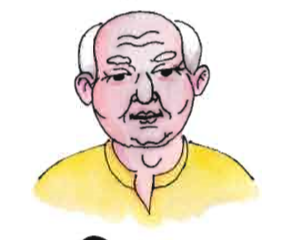 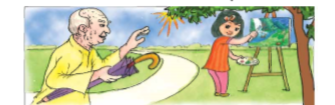 ঞ
মিঞা
মি
ঞা
ডাকে রোদে ঘেমে
বলতো এটা কোন বর্ণ?
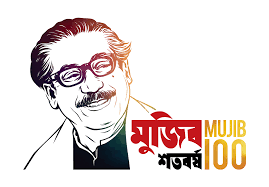 ঞ
শুনি, বলি ও পড়ি
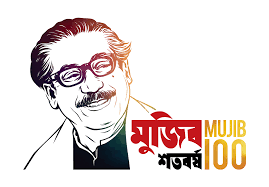 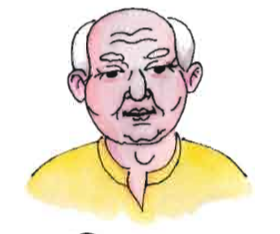 মিঞা
ঞ
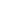 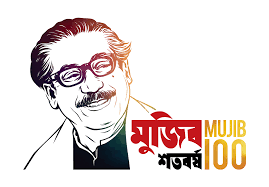 সরব পাঠ
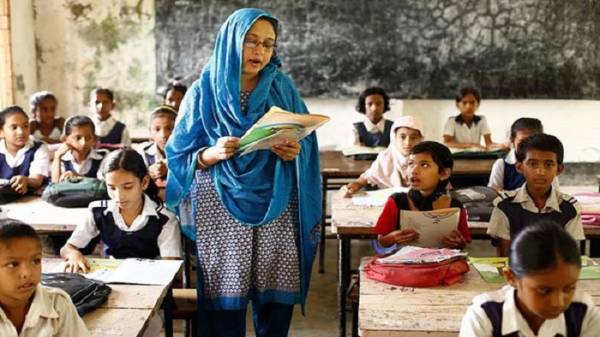 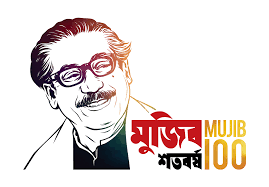 শুনি, বলি ও পড়ি
ঞ
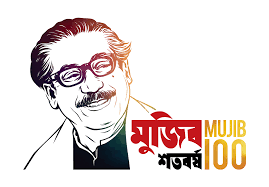 জোড়ায় কাজ
‘ঞ’ বর্ণটি প্রথমে একজন পড়বে অন্যজন শুনবে।        তারপর ২য় জন পড়বে অন্যজন শুনবে।
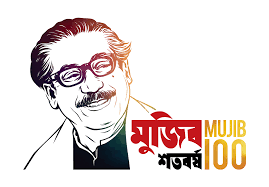 এসো বর্ণটি বইয়ে লিখি
ঞ
মূল্যায়ন
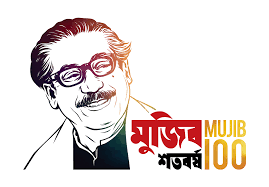 ঞ বর্ণটি দেখে দেখে খাতায় লিখ।
ঞ
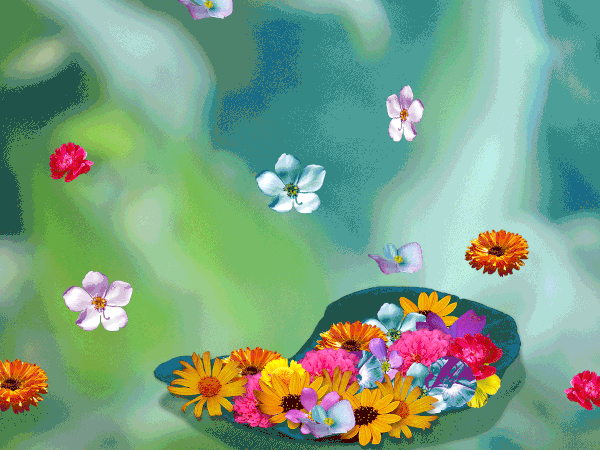 ধন্যবাদ সবাইকে